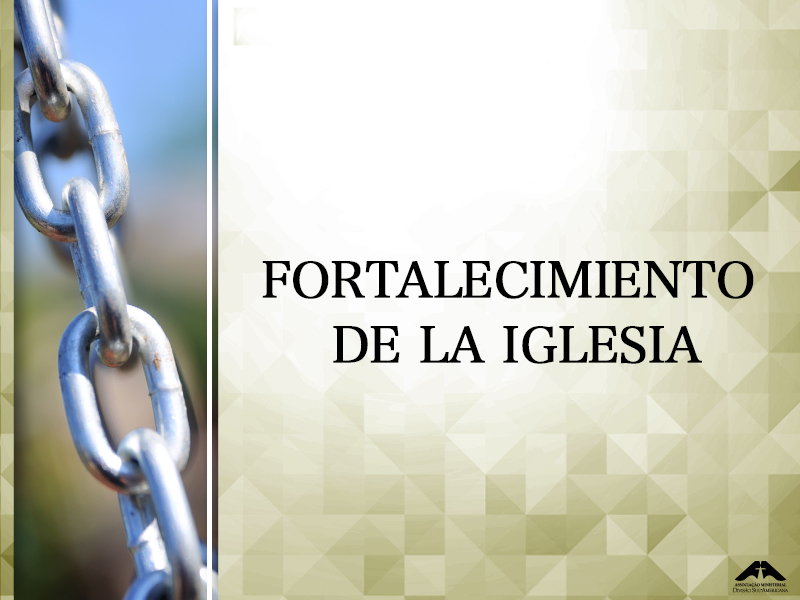 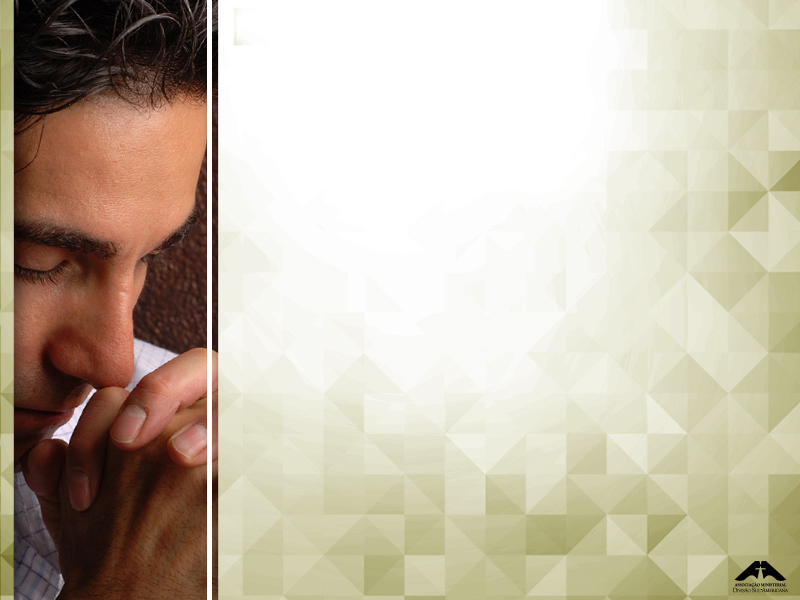 MINISTERIO DE LA ORACIÓN
Jesús instruyó a los discípulos a que aguarden, en oración, el bautismo del Espíritu Santo antes de realizar cualquier actividad. Él es nuestra herramienta más poderosa en el gran conflicto.

Prioridad de la oración. Las iglesias más dinámicas y crecientes son las que enfatizan el ministerio de la oración. Orar con los miembros que luchan para mantener su fe, puede ayudarlos a mantener una íntima relación con Dios.
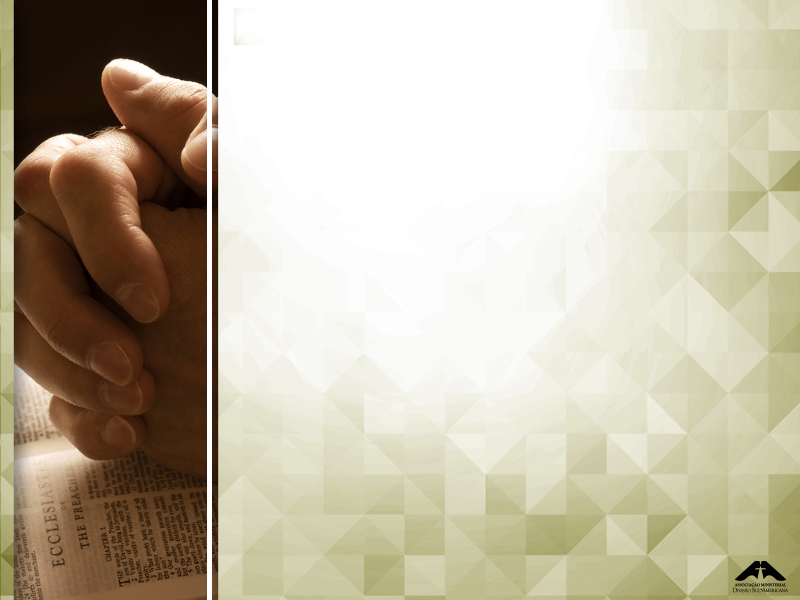 REUNIÓN DE ORACIÓN
Las reuniones de oración son el punto central de la alabanza y el compañerismo en la iglesia. “Los que realmente buscan la comunión con Dios, serán vistos en las reuniones de oración” (Elena de White, El camino a Cristo, p. 51).
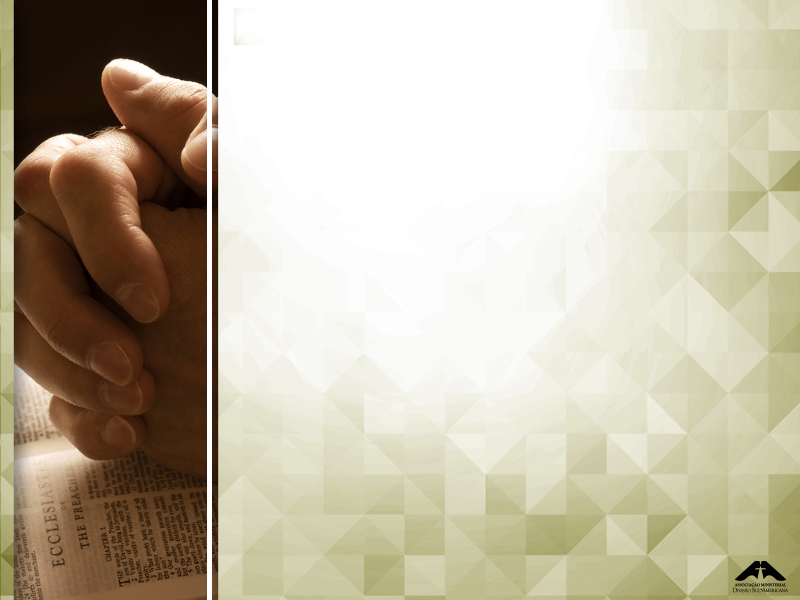 Cuatro ingredientes básicos son esenciales para su éxito.

Planificación.
“Debe pedirse sabiduría a Dios, y deben hacerse planes para dirigir las reuniones de manera que sean interesantes y atrayentes. La gente tiene hambre del pan de vida. Si lo encuentra en la reunión de oración, irá para recibirlo” (Elena de White, Testimonios selectos, t. 3, p. 235).

Estudio. 
Incluye un tiempo para el estudio de la Biblia. Esta reunión se destina más para el ensayo que para la predicación, y las presentaciones deben durar, más o menos, unos veinte minutos.
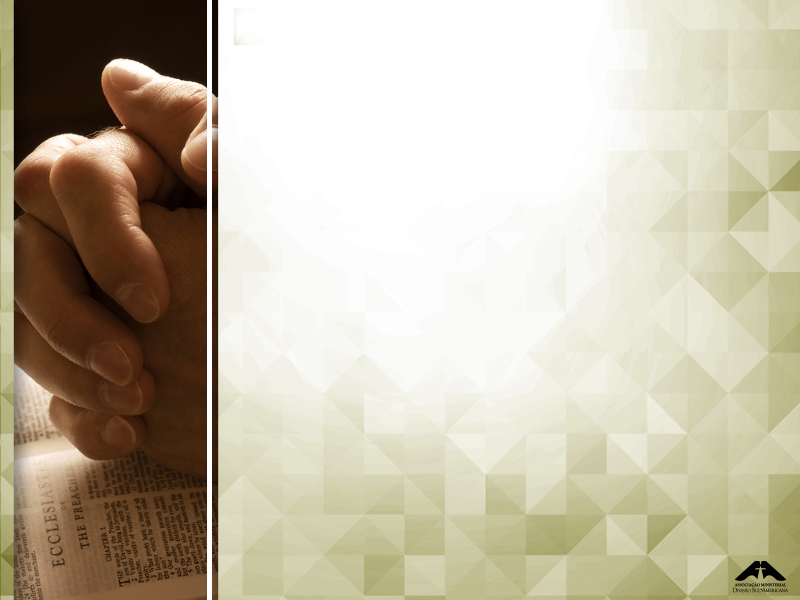 Compartir. 
Reunión de oración ofrece tiempo para el testimonio personal, para reflexiones y para compartir.


Oración.
 Las oraciones deben ser cortas y directas. Déjense las largas y cansadoras peticiones para la cámara privada.
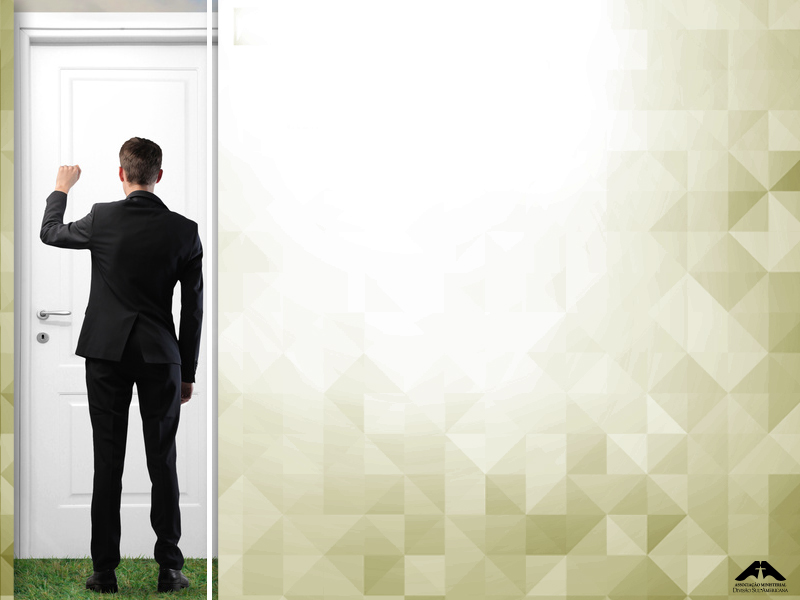 VISITACIÓN
Visitar a los miembros es vital para el fortalecimiento y el crecimiento espiritual.
Siete sugerencias para transformar las visitas en una bendición.

Prepárese- Ore para que Dios dirija sus palabras a fin de que sea una bendición en el hogar.

Sea amigo- Sea sociable e incluya a todos los de la familia en la conversación

Lea- lea o comente um pasaje bíblico.

Haga preguntas- Pregunte si hay alguna solicitud de oración
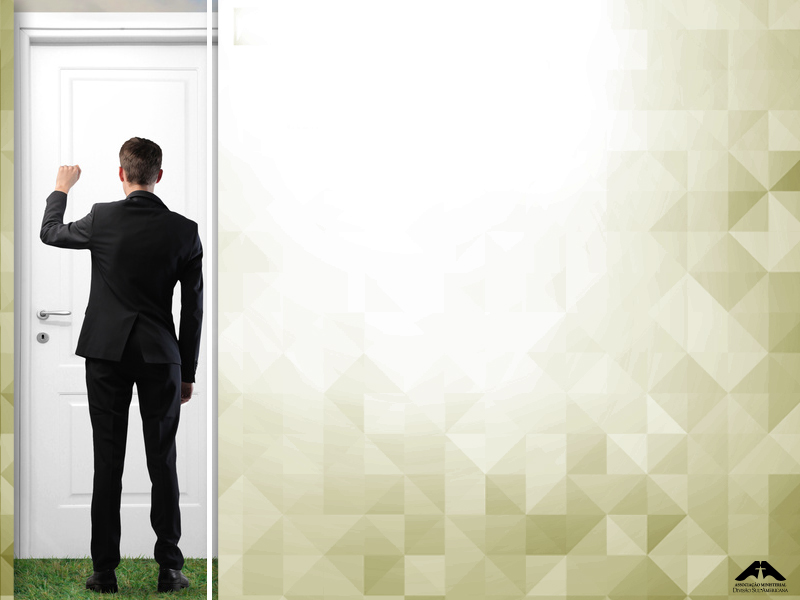 Ore- Ore específicamente por los pedidos y las
preocupaciones que fueron mencionadas, recordando los que fueron mencionados por nombre.

Salga- Salga inmediatamente, mientras el tono espiritual de la oración todavía se está sintiendo.

Escriba. Después de la visita, prepare un resumen escrito de la visita, incluyendo los nombres de los que participaron.
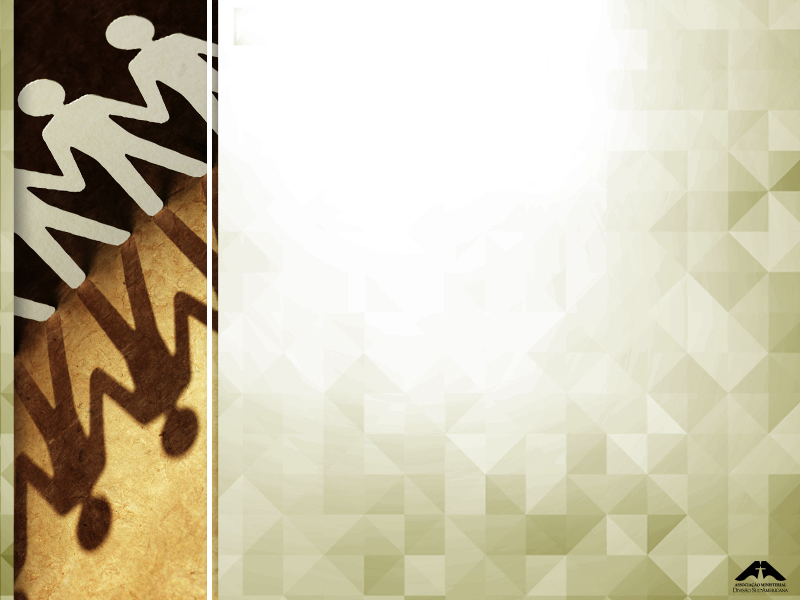 GRUPOS PEQUEÑOS
Incluyen cuatro partes básicas:

Compartir.  Ellos cuentan  las alegrías, las bendiciones y los problemas de forma natural.

Alabanza. Himnos de alabanza son cantados de acuerdo con las situaciones que las personas están enfrentando o de acuerdo con el tema de estudio de aquella noche.

Estudio. El grupo puede elegir un libro o un pasaje de la Biblia que desee estudiar anticipadamente.

Oración. El grupo, comúnmente, mantiene una lista de oración.

Ministerio /Acción misionera. De manera totalmente intencional, el grupo busca invitar e incluir a los no miembros en el grupo pequeño.
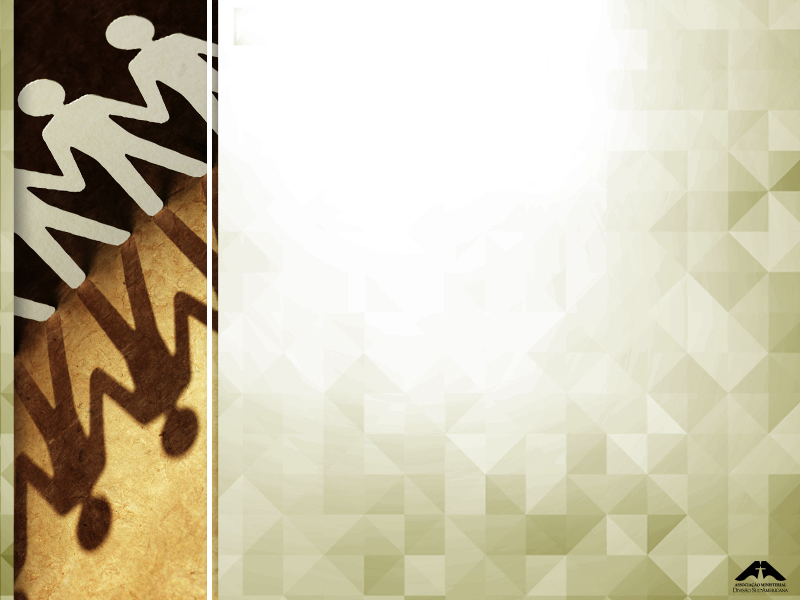 Los grupos pequeños también pueden reunirse en la iglesia

Grupos de Escuela Sabática. Ese ambiente favorece el testimonio, el servicio y los programas sociales fuera del programa regular de la Escuela Sabática.

Grupos de seminarios. la iglesia puede patrocinar un programa regular de seminarios de la vida familiar, cursos para padres, seminarios para lidiar con el pesar, clases de estudios de la Biblia y otros programas enfocados en la salud física, mental y espiritual.

Grupos de apoyo. Los grupos de apoyo están centralizados en
personas con las mismas necesidades y preocupaciones.
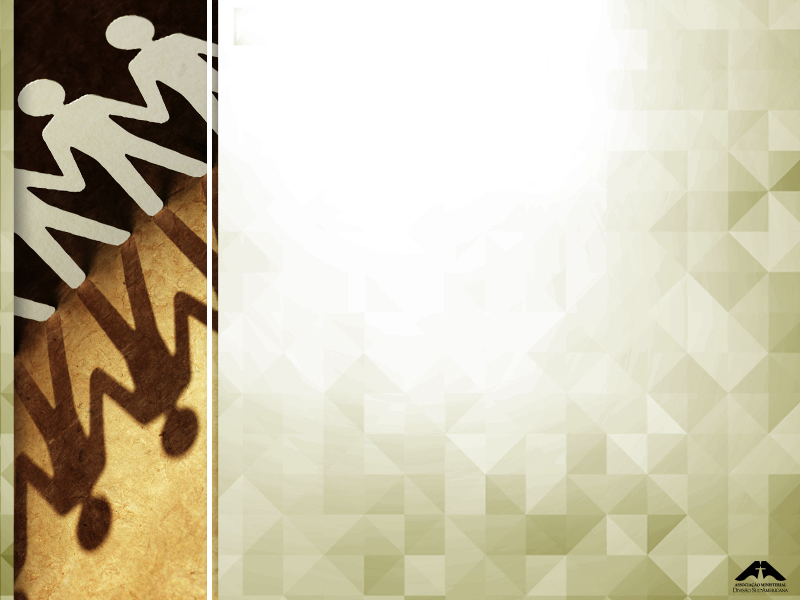 Organización de grupos pequeños. 
Para tener éxito, los grupos pequeños necesitan de planificación y organización. Iniciar identificando las necesidades y los intereses compartidos en la comunidad
de la iglesia.

Materiales para los grupos pequeños. Hay disponible una amplia variedad de materiales al respecto de cómo trabajar los grupos pequeños y entrenar a sus líderes.

Actividades sociales. Las actividades sociales en la iglesia auxilian en el desarrollo equilibrado de los aspectos espirituales, mentales, físicos y sociales de los miembros de la iglesia.
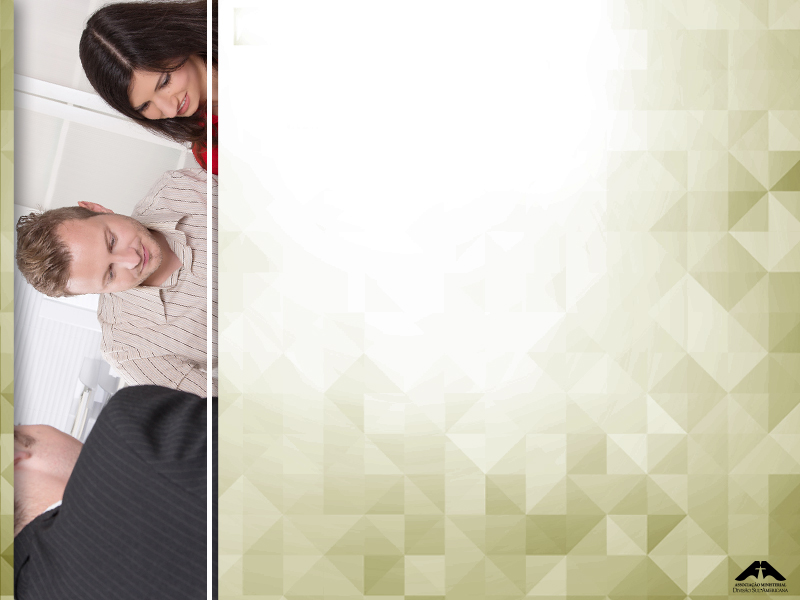 CONSEJERÍA
Las siguientes directrices podrán ayudar al anciano a saber cuándo y cómo involucrarse en el proceso de aconsejar a los otros y cuándo es mejor evitar esa participación.

Aprenda a escuchar
Concentrarse en la resolución
Elegir un plan
Orar
Saber cuándo realizar un encaminamiento